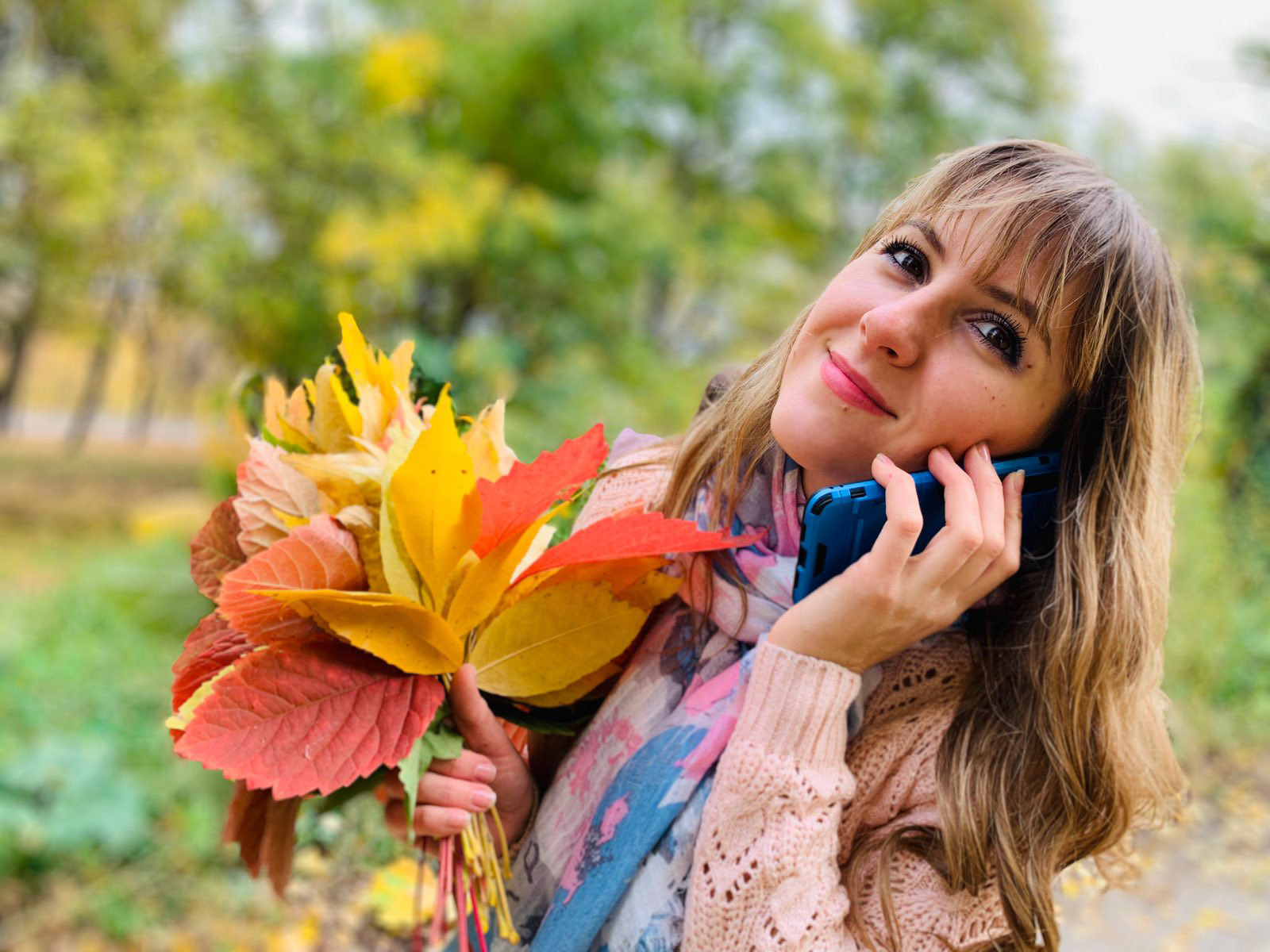 Верещагина Юлия Валерьевна
г. Саратов
Менеджер по работе с партнерами
Стаж работы-2 года
34 года
Рост 163, вес 55
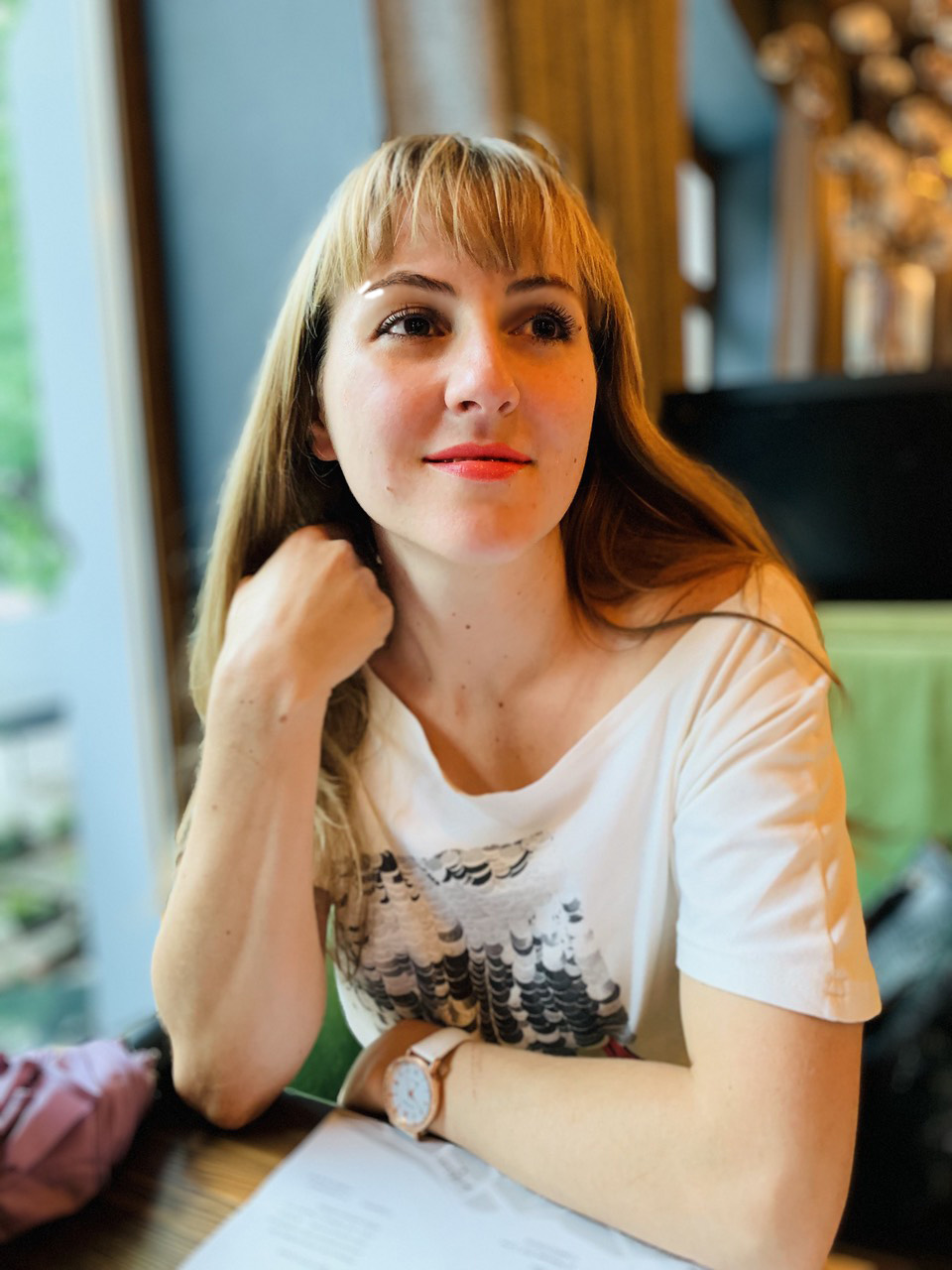 Я, Верещагина Юлия Валерьевна, 
личность непростой судьбы.

Была рождена в  русской семье  
25.02.1987 г. 

Внешний вид был создан по генам родителей, именно это выгодно отличало от всех остальных детей.
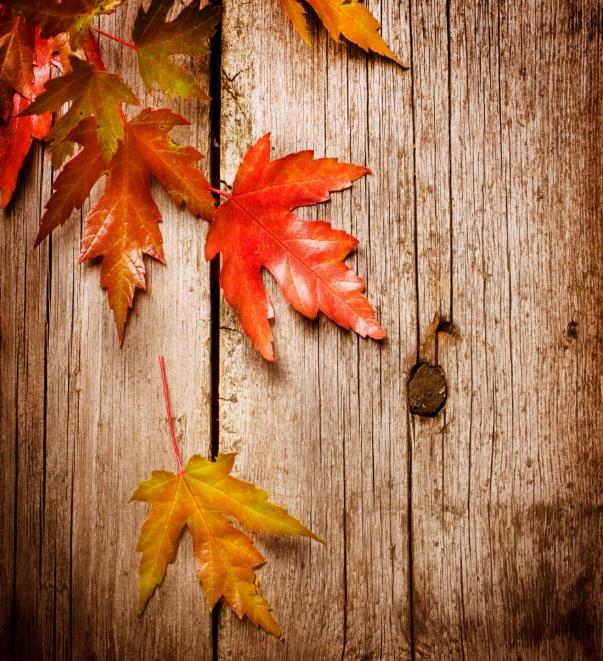 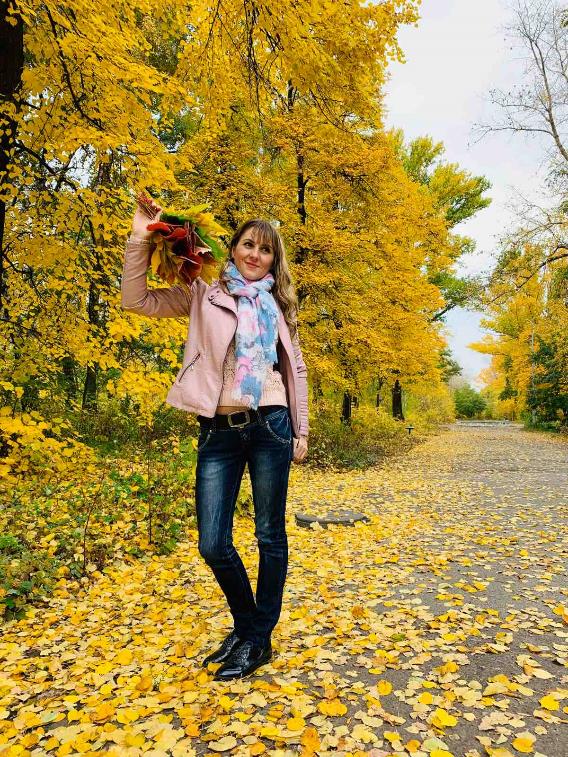 Оттенок кожи от бежевого 
до ярко-розового, 
в зависимости от жизненных 
обстоятельств.


Рост 163, вес 57 см или наоборот,
снова в зависимости от 
жизненных обстоятельств.


Длинная, темно-русая шевелюра
соответствует стандартам моды.
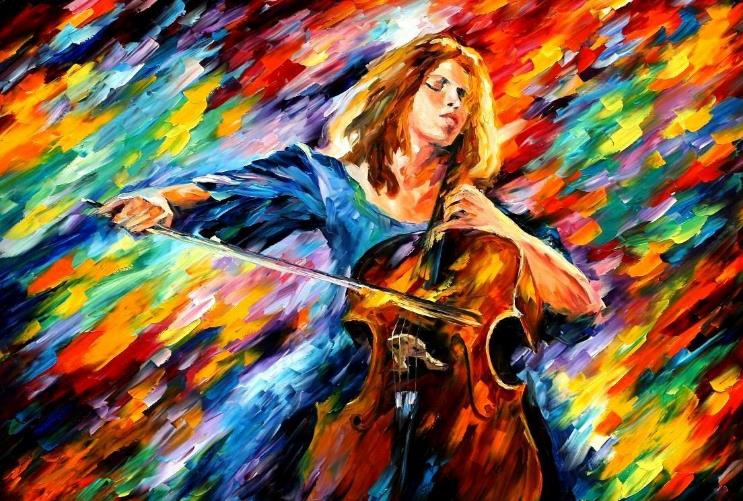 Производители позаботились 
о качественной лепке и заложили интерес к искусству.
Благодаря этому я изучила
музыкальные инструменты,
играя на родительских нервах,
и занималась бегом со школьных уроков и танцами в клубах.

Короче, совместно со всеми недостатками, появились навыки  игры на гитаре, баяне и даже на ложках и любовь к рисованию.
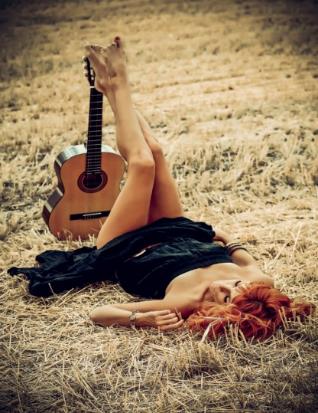 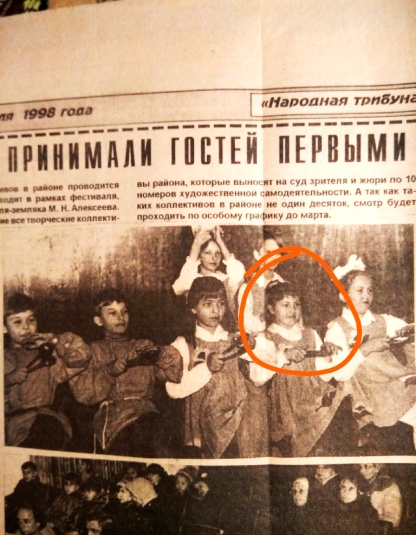 Это я
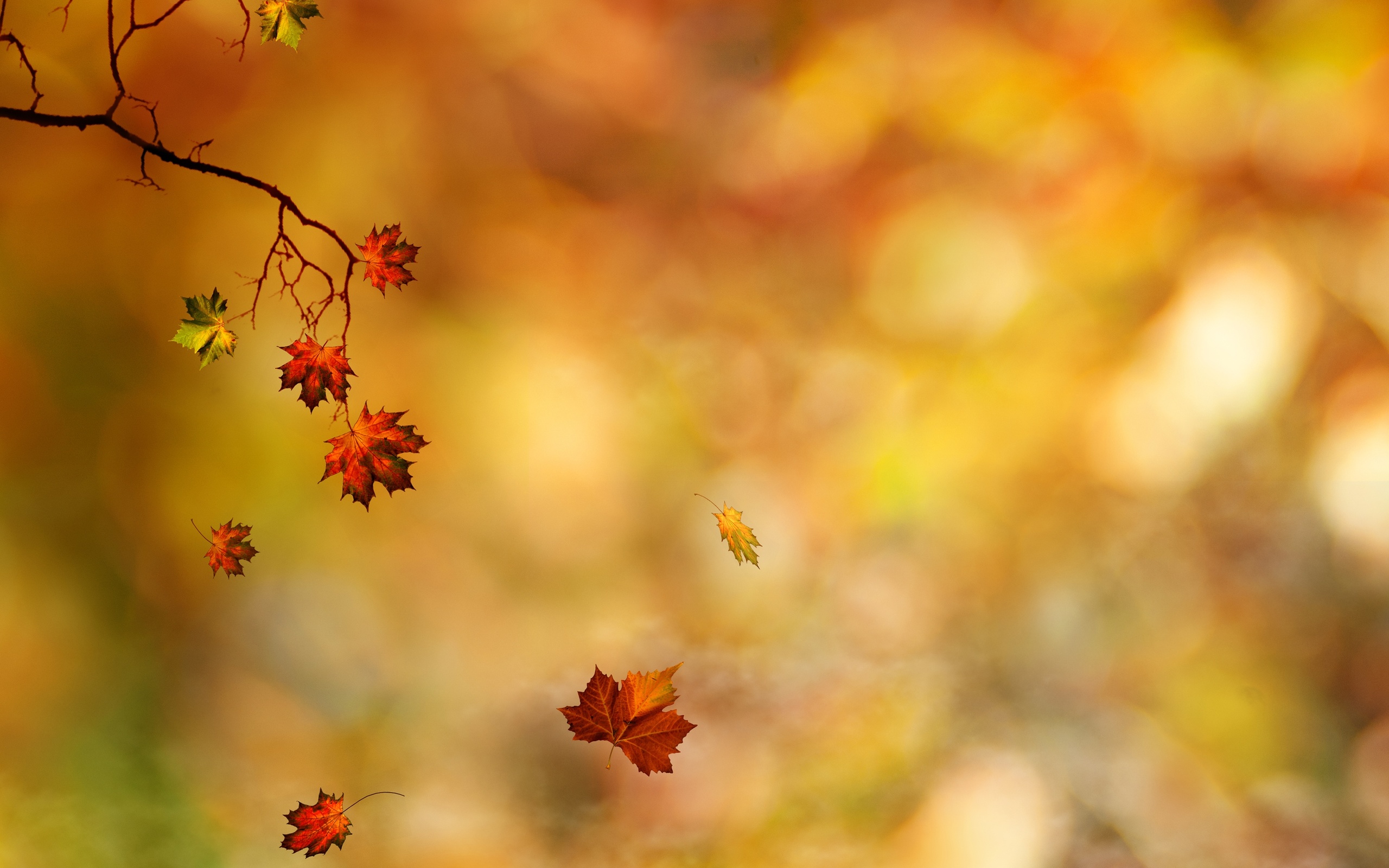 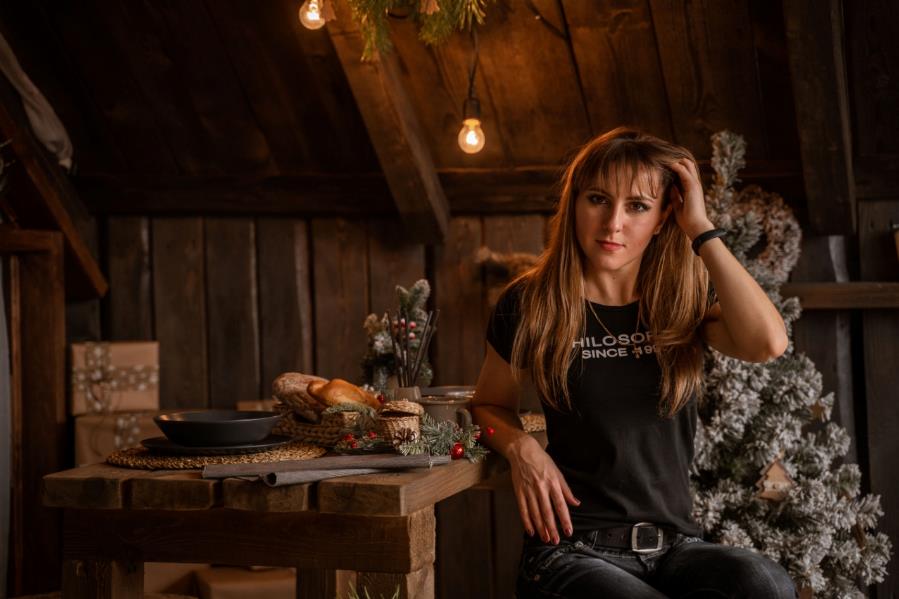 После школы окончила Саратовский Техникум Отраслевых технологий и финансов, специальность – финансист и 
Саратовский Государственный Технический Университет, специальность-менеджер организации.
И снова новые навыки пополнились в мою жизненную копилку.
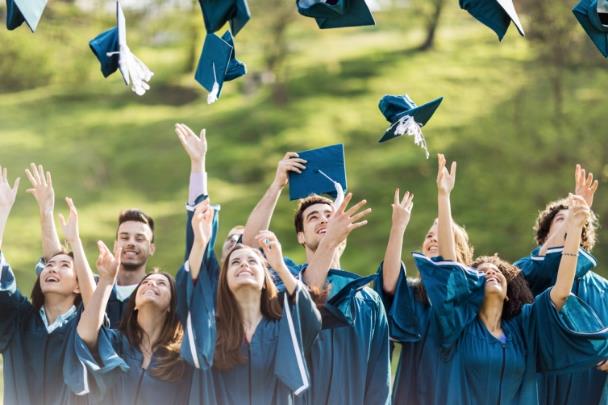 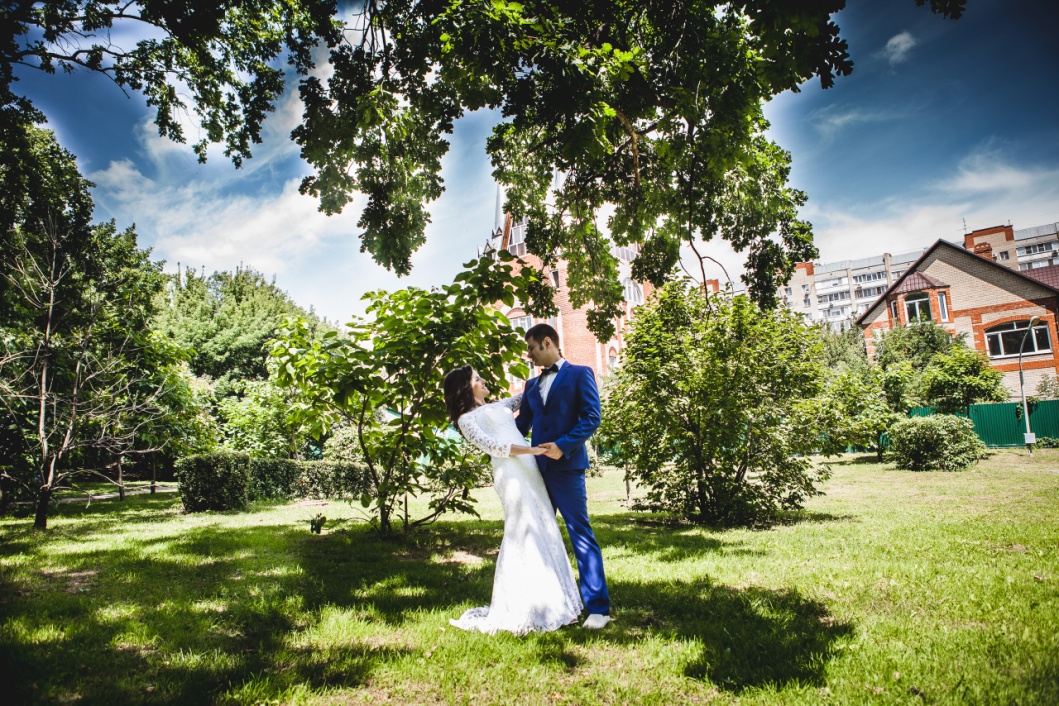 Встретила принца своего не на белом коне, и поэтому мы связали себя узами брака.
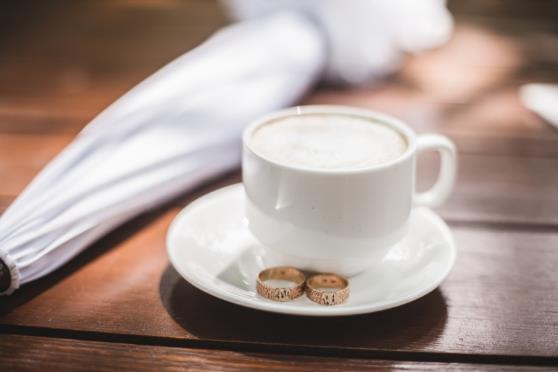 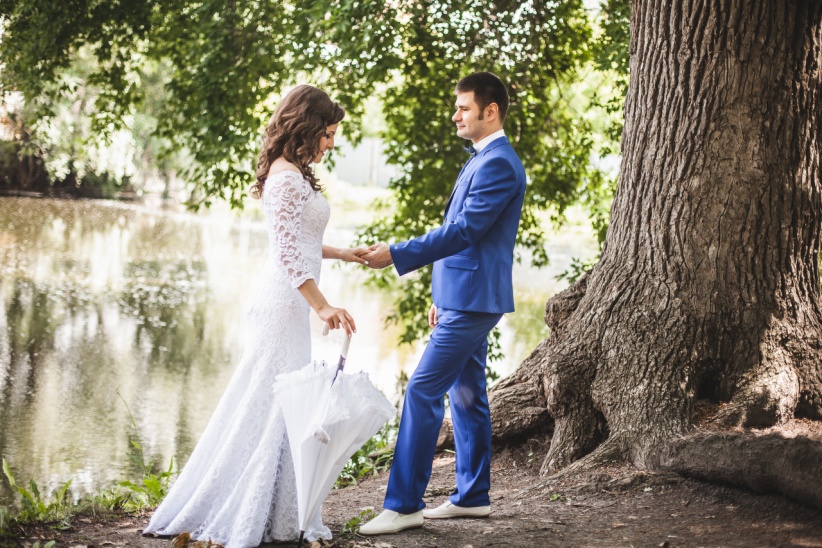 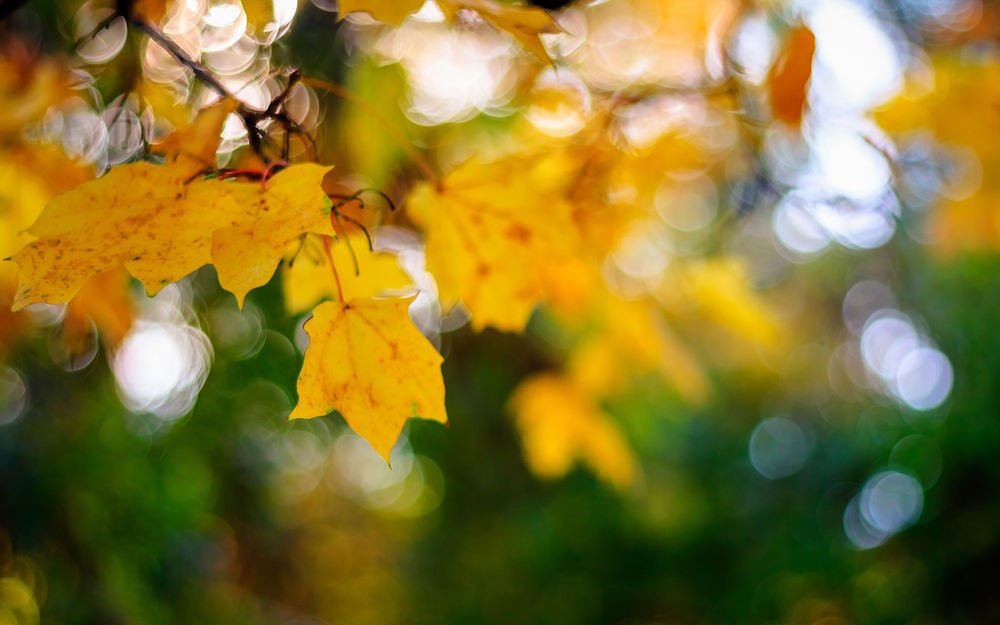 В это время в моей жизни появился не только муж, но и фитнес.
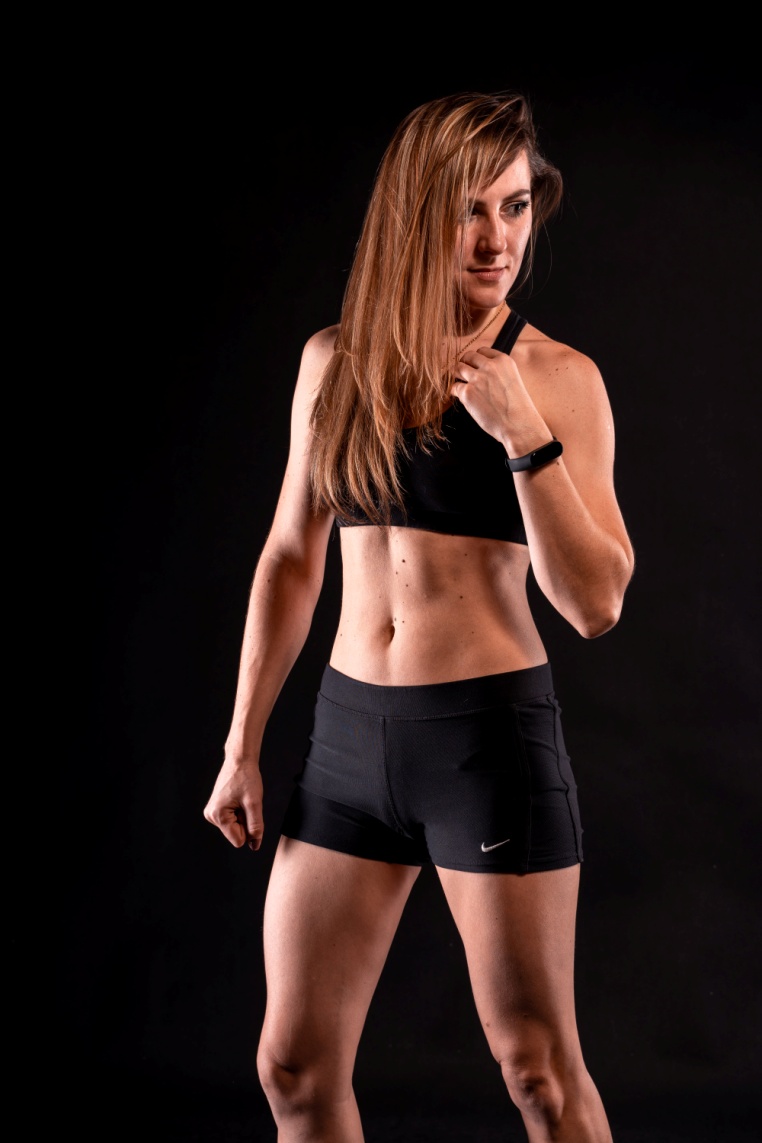 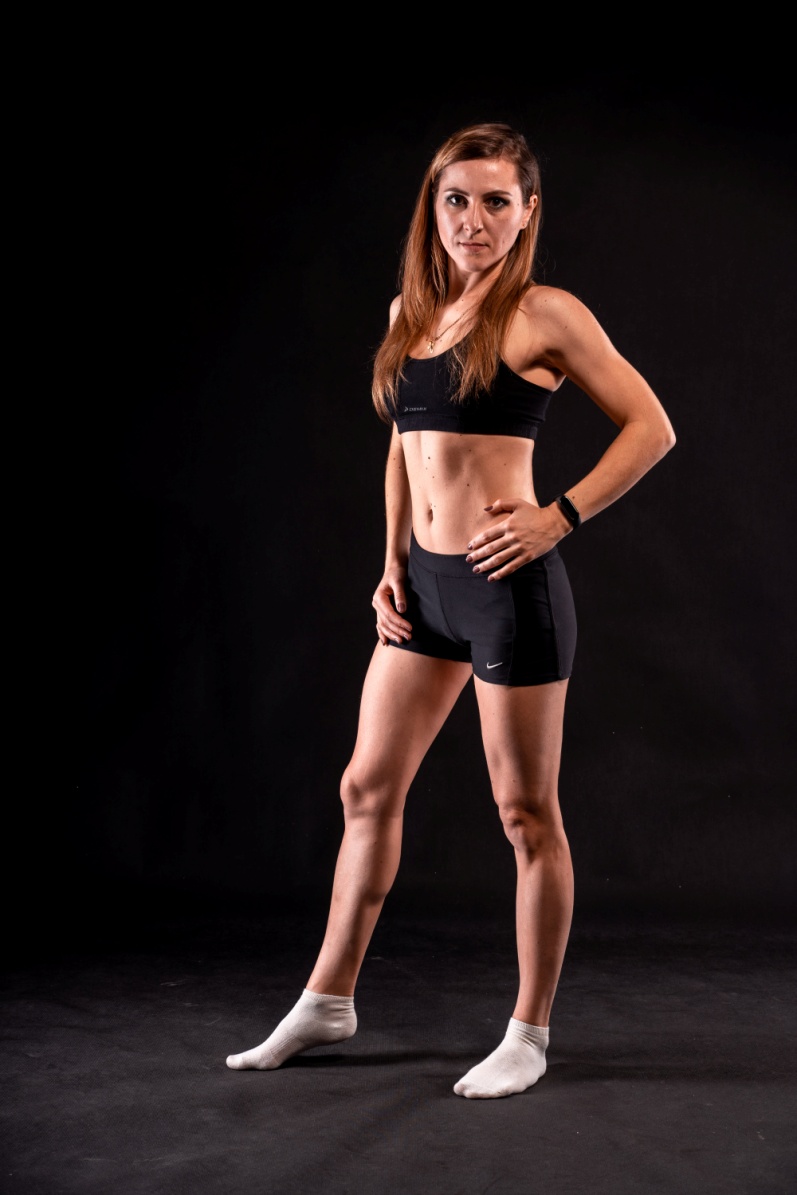 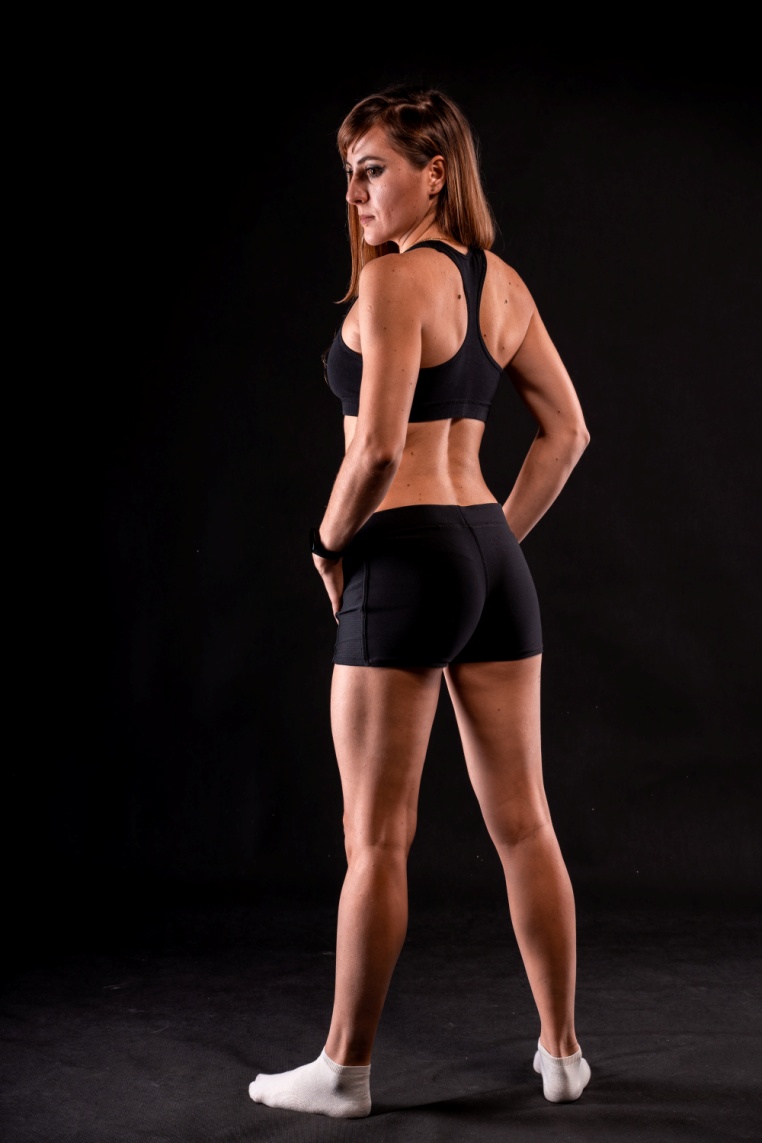 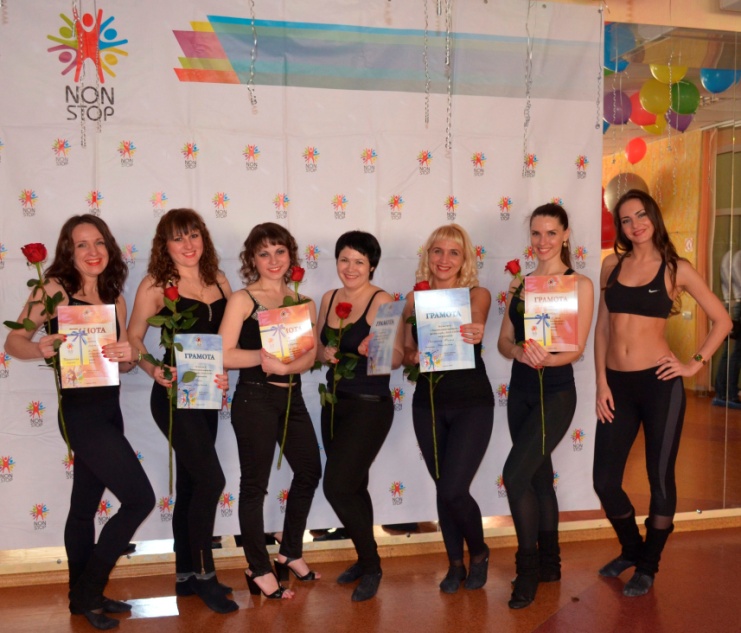 Посещала тренировки по стрип-дансу,
получила грамоту за участие в Танцевальном марафоне.
По текущий день занимаюсь в тренажерном зале, в планах стать фитнес моделью.
Спустя два года, работая в Комусе, 
я приняла участие в разработке Новогоднего видеоролика.
Участвовала в разных конкурсах,  
выиграла подарки, заняла первое место в конкурсе «Я и мой питомец».
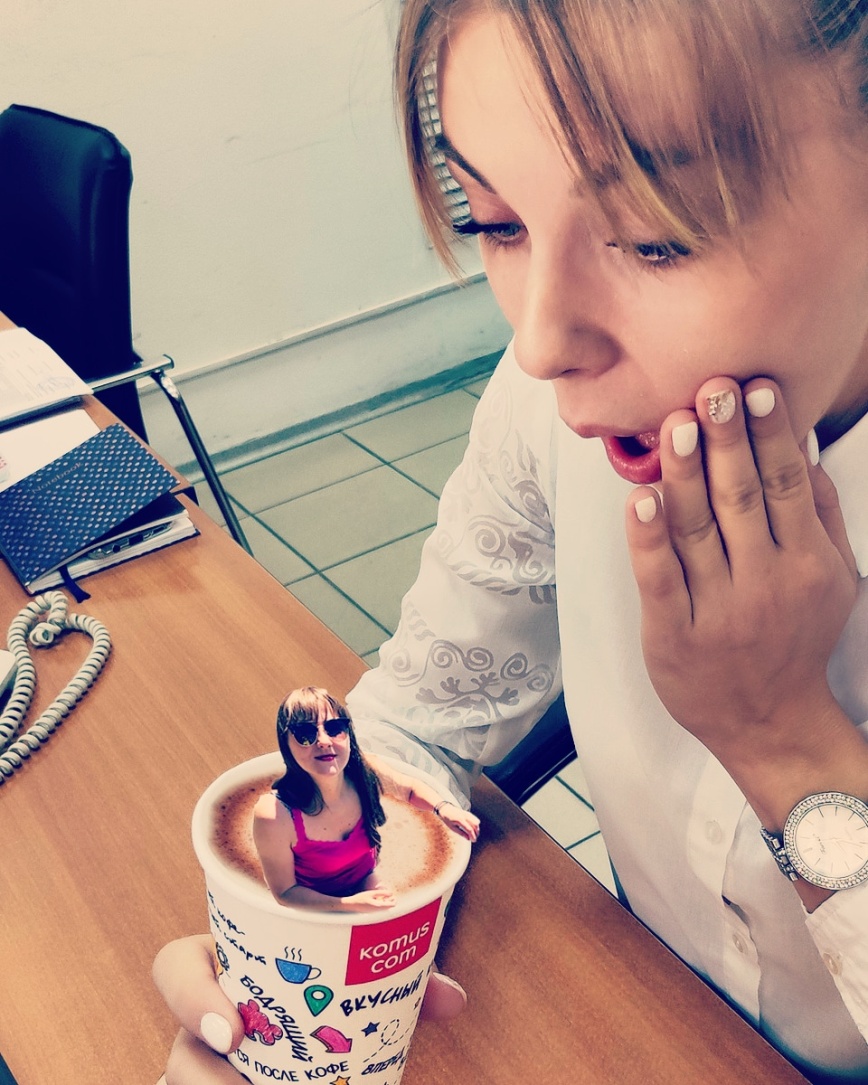 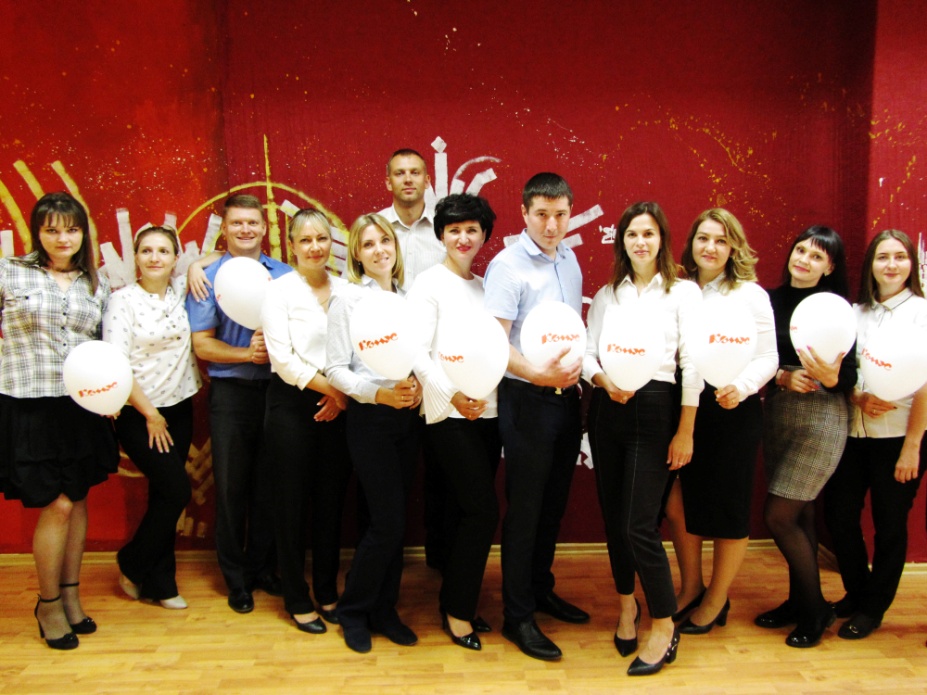 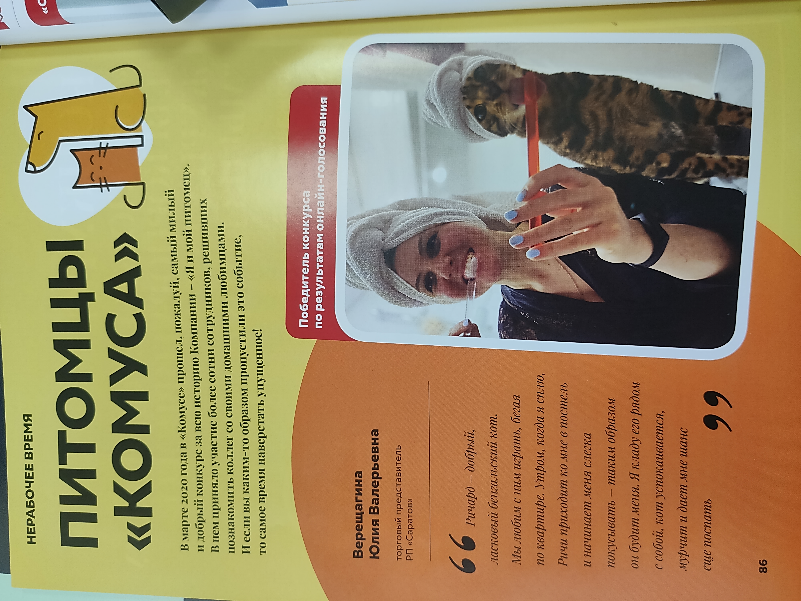 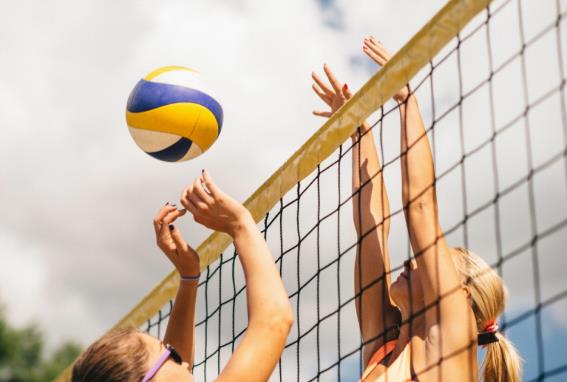 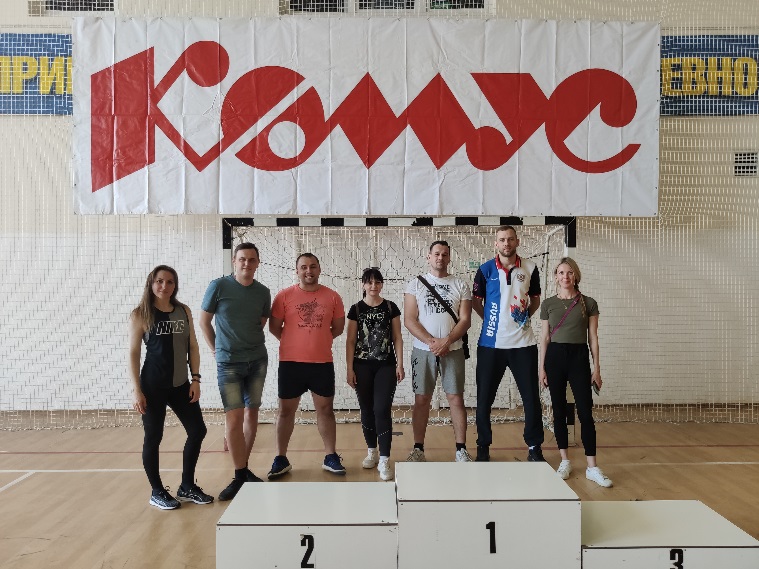 Каждую неделю вместе с коллегами играли в волейбол . С командой заняли второе место в Краснодарском крае.
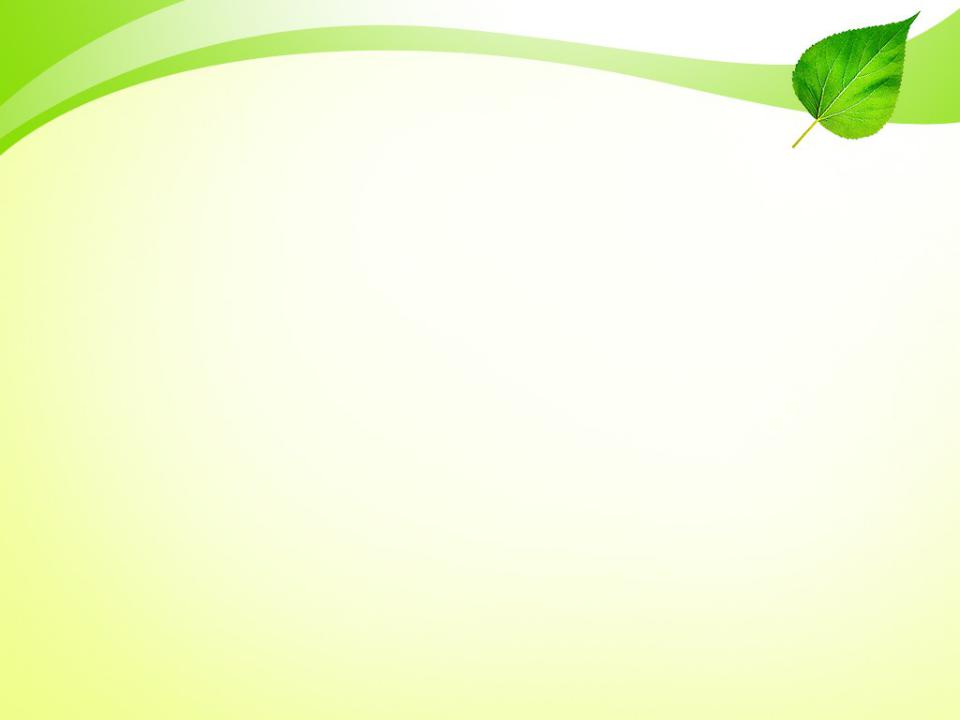 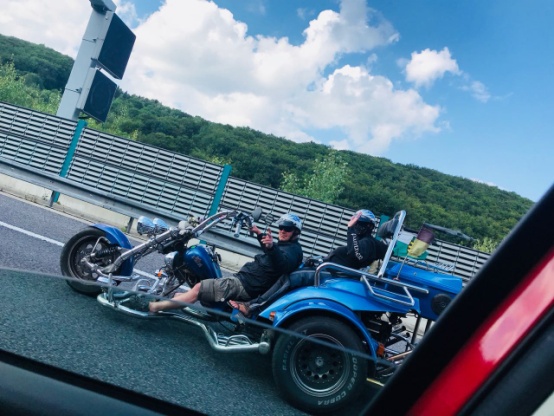 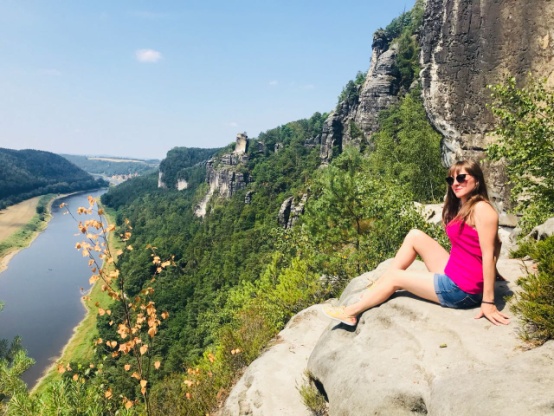 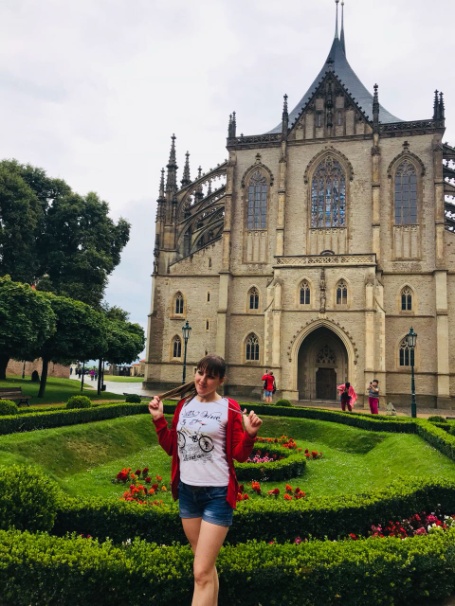 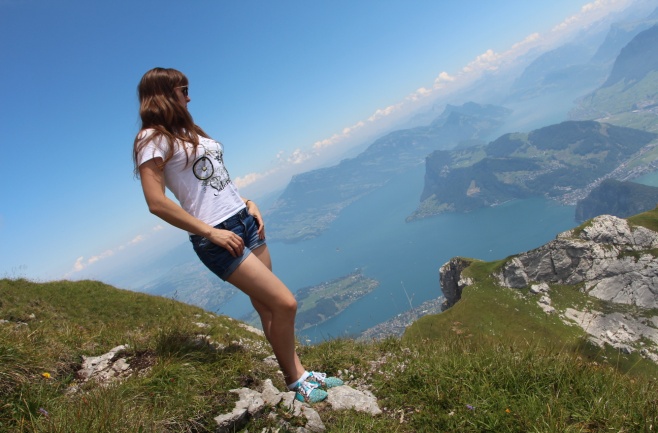 г. Дрезден
горы Саксонская Швейцария
Главное увлечение-это путешествия
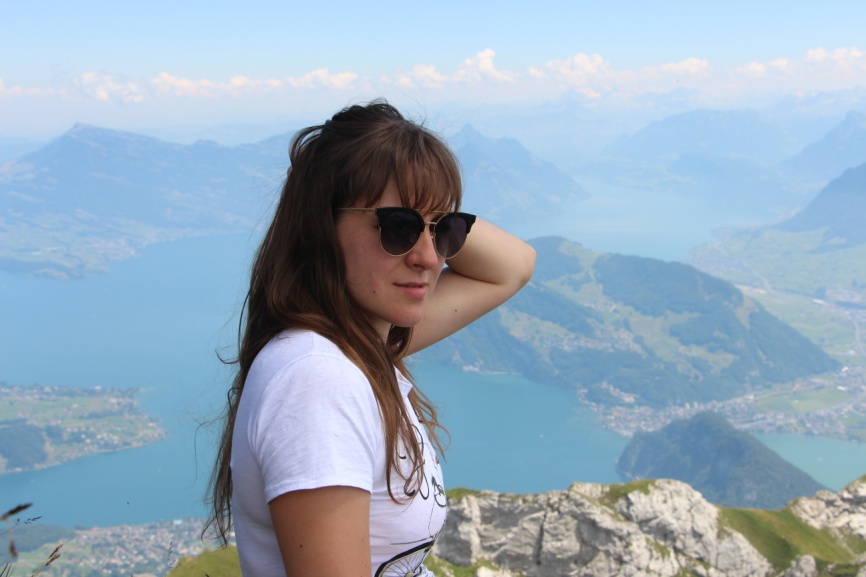 г. Кутна гора
горы Альпы
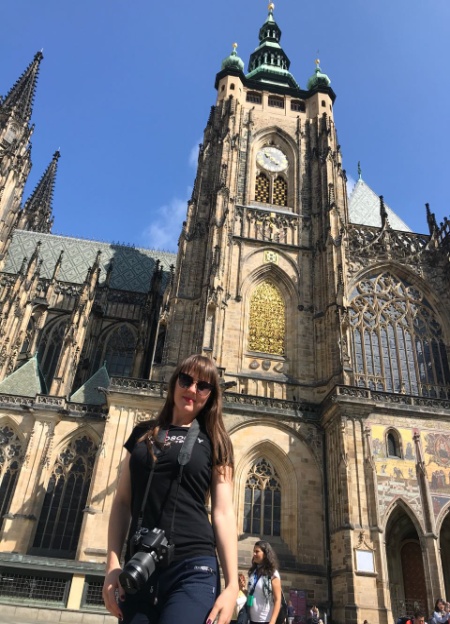 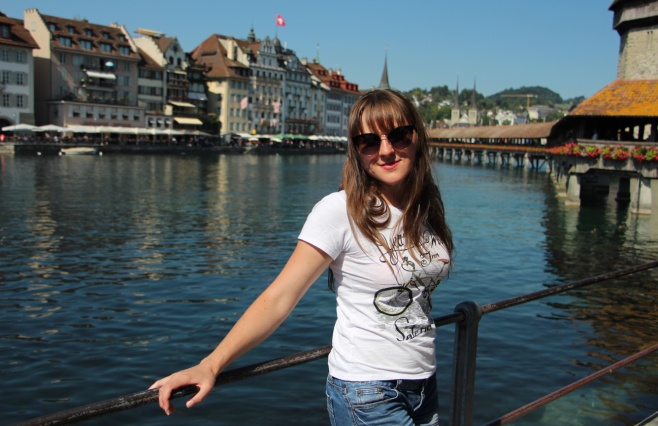 Постоянно стремлюсь, чтобы новые города, страны пополняли копилку моих жизненных впечатлений.
г. Люцерн
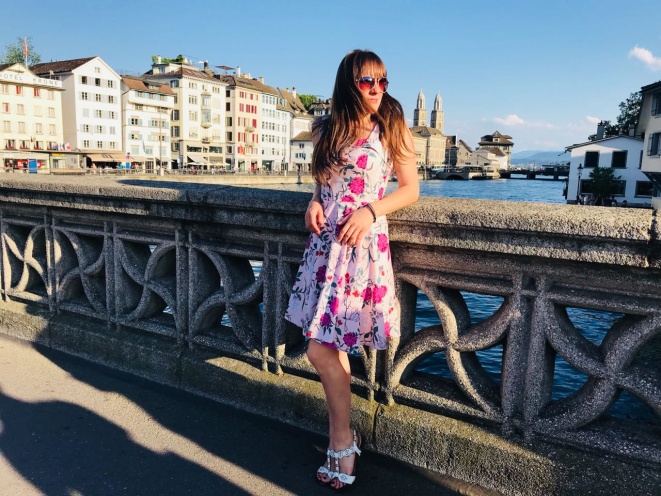 г. Прага
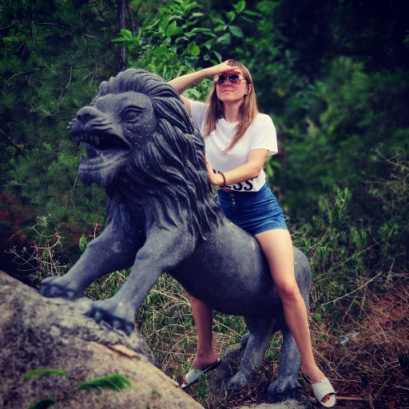 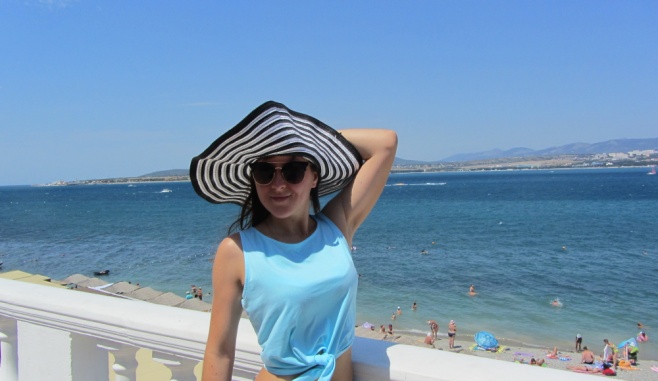 г. Геленджик
г. Цюрих
г. Нячанг
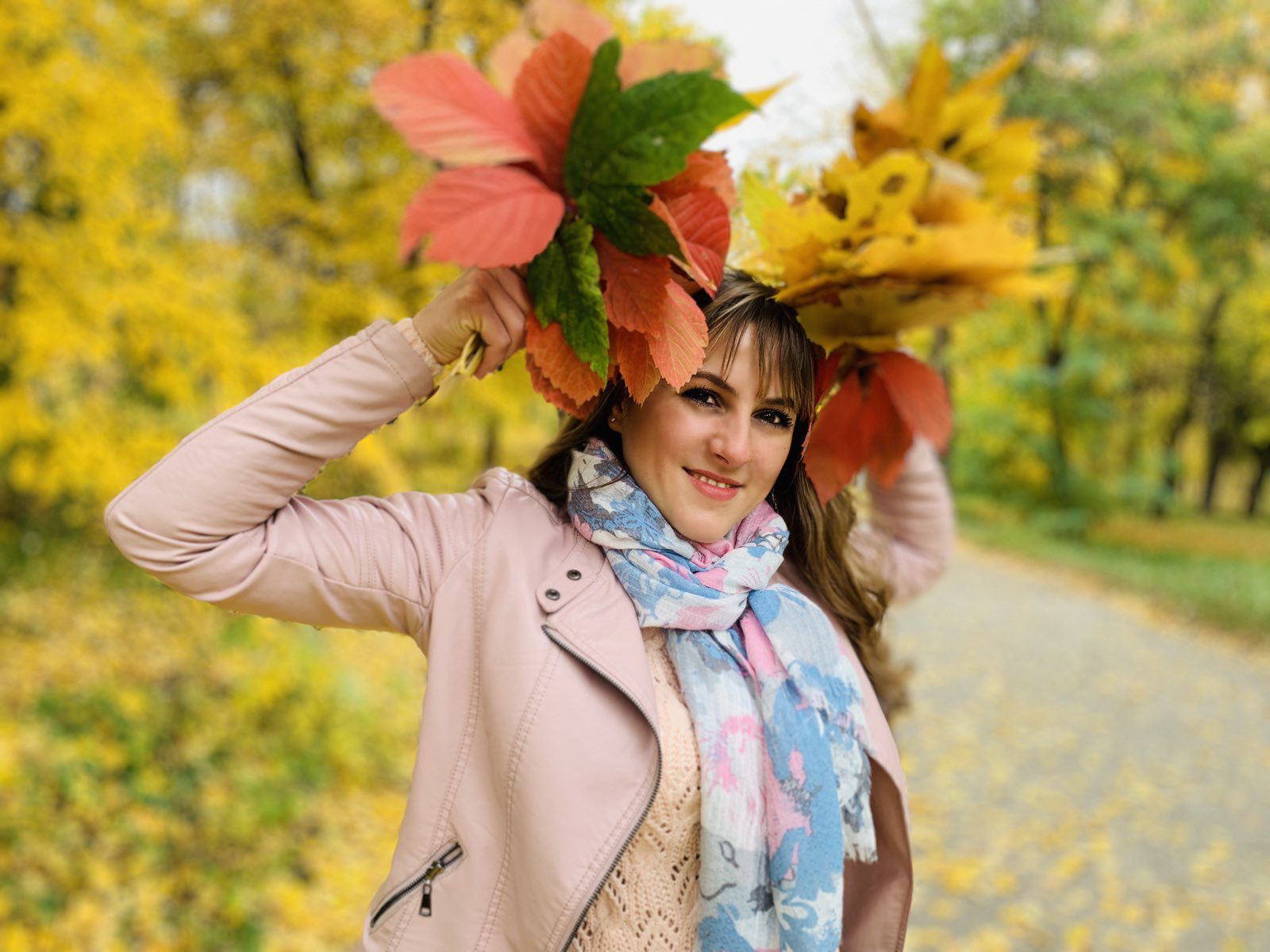 И я верю, что
все только начинается!